RUH ID: 32270
Læringsark
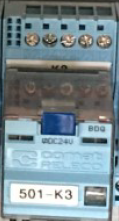